Введение
Физика в познании вещества, поля, пространства и времени.
Физика — это  наука  о  наиболее  общих  и фундаментальных   закономерностях, определяющих структуру  и  эволюцию  материального  мира.
ХИМИЯ – наука о превращения веществ
МЕТЕОРОЛОГИ–
наука о земной атмосфере
БИОЛОГИЯ –
наука о живых организмах
ФИЗИКА
АСТРОНОМИЯ–
наука о космосе
ГЕОЛОГИЯ –
наука о недрах Земли
ГЕОГРАФИЯ –наука о природе земной поверхности
АРХЕОЛОГИЯ –
изучает по вещественным источникам историческое прошлое человечества.
Органы чувств:
Зрение
   Слух
   Обоняние
   Вкус

   Осязание
«Доверять неразумным ощущениям – свойство грубых душ».
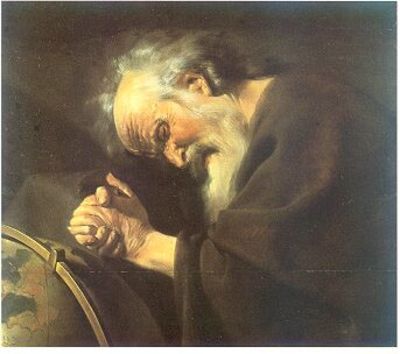 Гераклит
 ( 530-470 до н.э.)
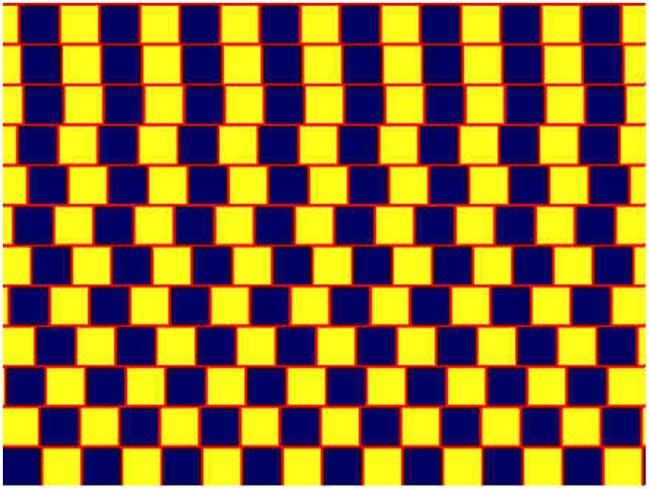 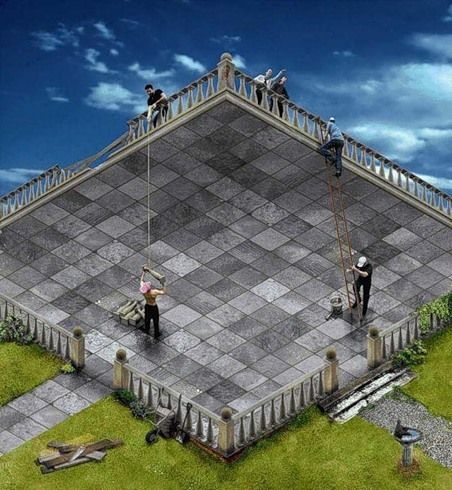 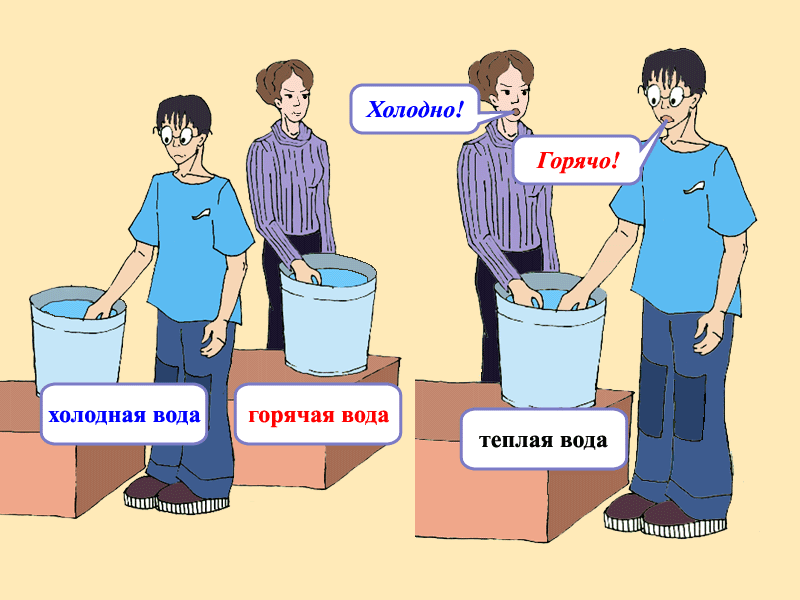 8
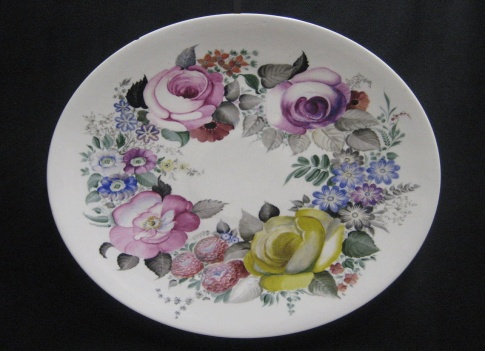 Наблюдение

Мысль
(фантазия, воображение, мечта)

Опыт

,           ,
(догадка, поиск закономерности)

Новое знание

Новое наблюдение
ние
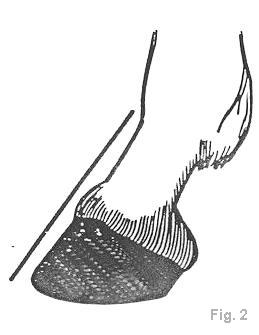 Физические:
Закон . . .

Гипотеза. . .

Теория . . .
Физические модели.
Модель -. . .


Примеры:
Материальная точка.
Математический маятник.

Решение задачи №591.
Пределы применимости. . .
§5, 6  (Самостоятельное чтение)
Значения маркировки:

 V - Я прав (а), я так думаю.
 – - Я не прав (а), я думал (а) иначе.
 + -Я этого не знал (а) (новая информация).
 ? - Нужно задать вопрос.
Фундаментальные взаимодействия.
Определение . . .
Радиус действия. . .
Основные характеристики:
Единицы физических величин.
Основные единицы.
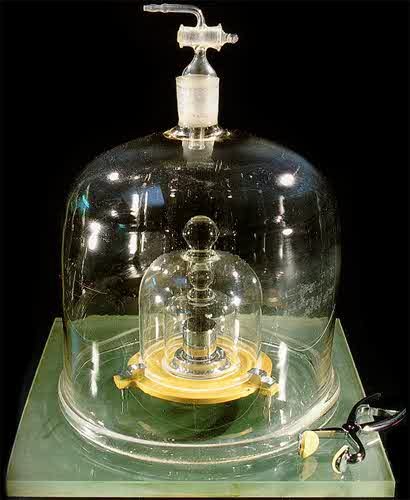 Метр -  равен расстоянию, которое проходит свет в вакууме за промежуток времени, равный 
                                              секунды.

Секунда - интервал времени, равный 9 192 631 770 периодам излучения изотопа атома цезия-133

Килограмм - масса международного эталона килограмма, хранящегося в Международном бюро мер и весов (расположено в г. Севр близ Парижа) и представляющего собой цилиндр диаметром и высотой 39.17 мм из платино-иридиевого сплава (90 % платины, 10 % иридия).
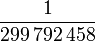 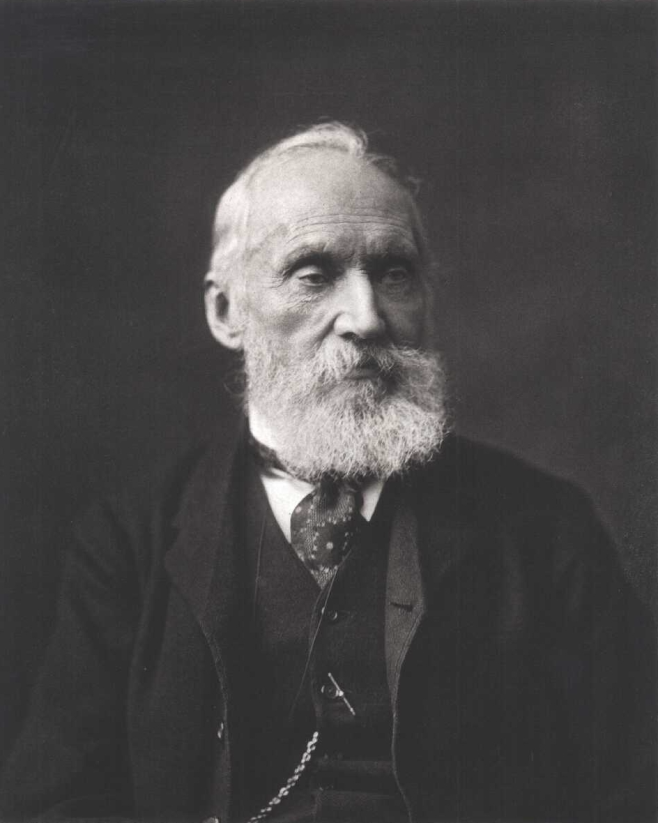 Кельвин -   1/273,16 термодинамической температуры тройной точки воды.

Ампер - сила постоянного тока, текущего в каждом из двух параллельных бесконечно длинных бесконечно малого кругового сечения проводников в вакууме на расстоянии 1 метр, и создающая силу взаимодействия между ними 2×10−7 ньютонов на каждый метр длины проводника.
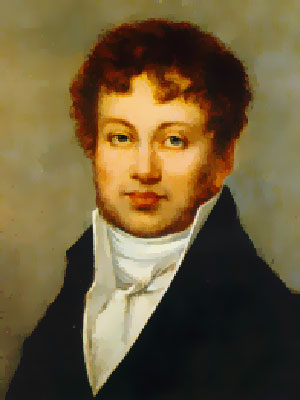 Единицы измерения производных физических величин.
Плотность

Сила

Заряд
Записать самостоятельно.
Придумайте и решите.
Образец:
250мА = . . . А
3кт = . . .кг
0,00067Н = . . .мкН
4500В = . . . кВ
Выбери вопрос:
Из.

Один задай себе, другой товарищу.
Домашнее задание:
§1 – 8, дополнить конспект.
Готовиться к теоретическому опросу.